Игры, помогающие подготовить ребенка к школе
Педагог-психолог МБДОУ 
«Детский сад № 23 «Огонёк»
Романова О.Ю.
Игры на развитие внимания
Игра «Не пропусти животное»
Цель: совершенствовать процесс концентрации и переключения внимания, развивать слуховое восприятие, речевые навыки и, навыки конкретизации понятий, активизацию мыслительной деятельности, моторные функции, скорость реакции.
Игра «Найди одинаковые»
Цель: развить объем внимания, мышление, восприятие формы, величины, наблюдательности, формировать умение сравнивать, анализировать.
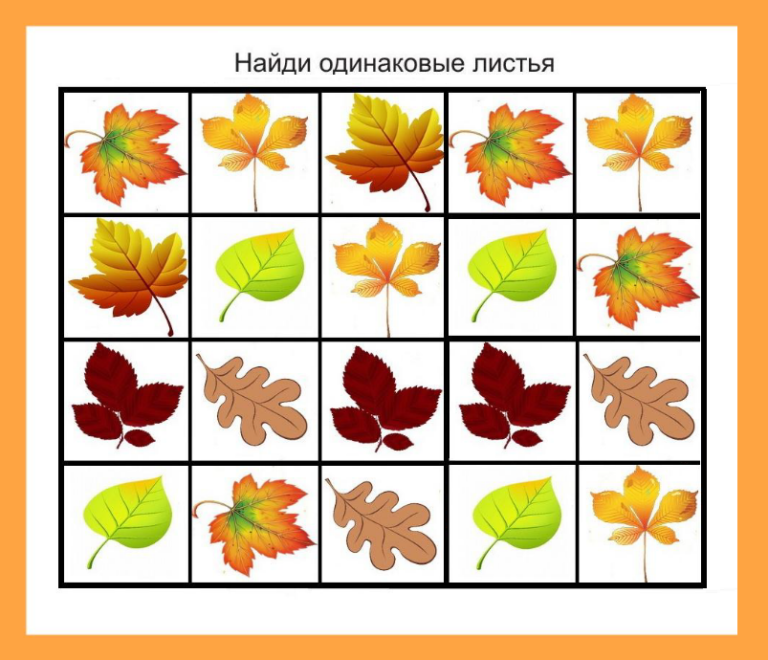 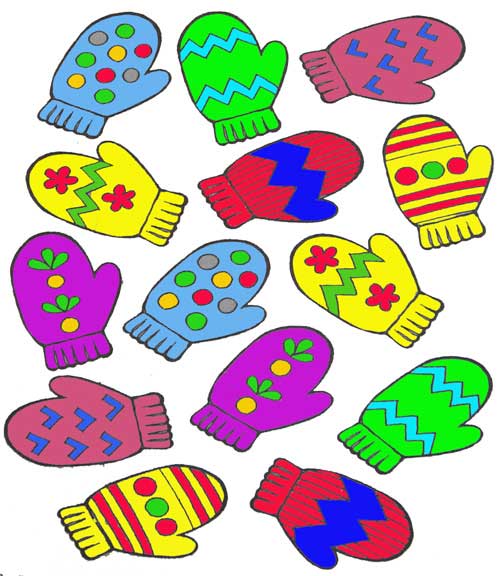 Игра «Найди отличия»Цель: развить внимание, умение сравнивать предметы, устанавливать их сходство и различие (чем эти предметы похожи и чем отличаются и т. д.).
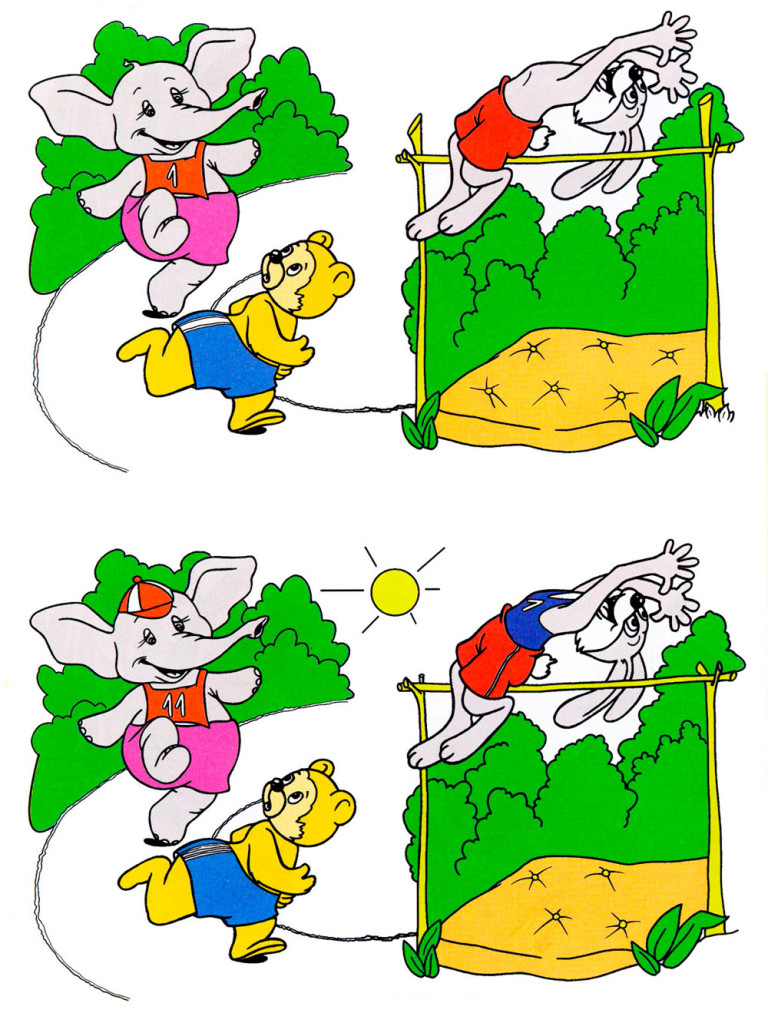 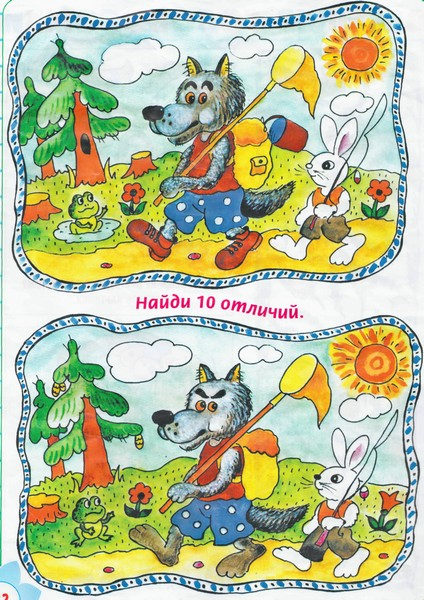 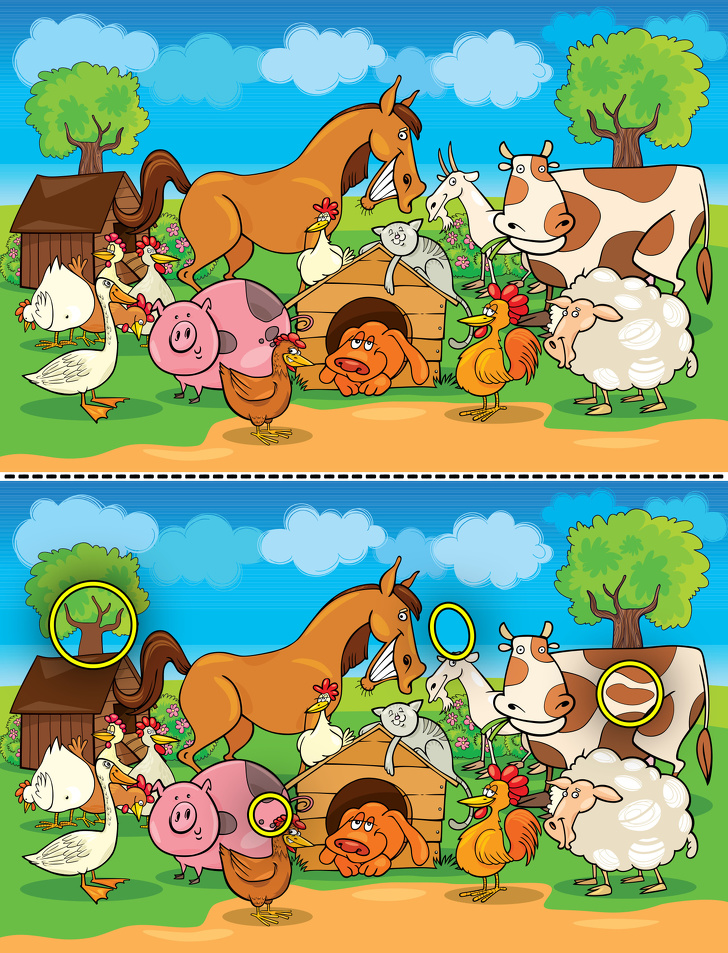 Игры на развитие мышления
Игра «Что я загадал?»
Цель: формировать у ребёнка способность к аналитическим операциям мышления, обогащать словарный запас, формирует связную речь.
Игра «Логические задачи»
Цель: развивать логическое мышление, устанавливать связь между понятиями, обогащать словарный запас, связную речь.
Игра «Загадки»
Игры на развитие воображения
Игра «Выдумай историю»
Цель: развить творческое воображение детей, речь, умение устанавливать причинно-следственные связи, составлять связный, последовательный рассказ.
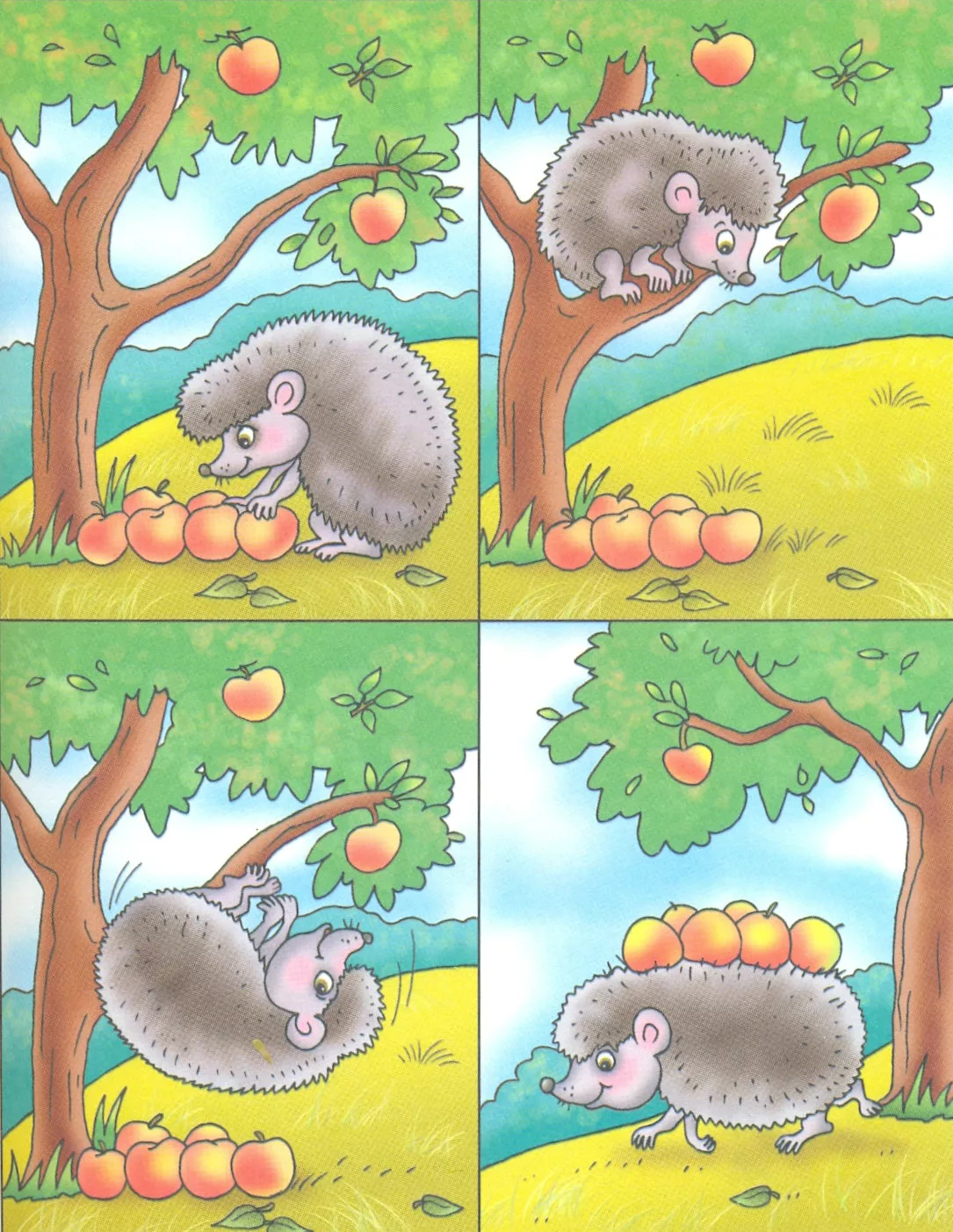 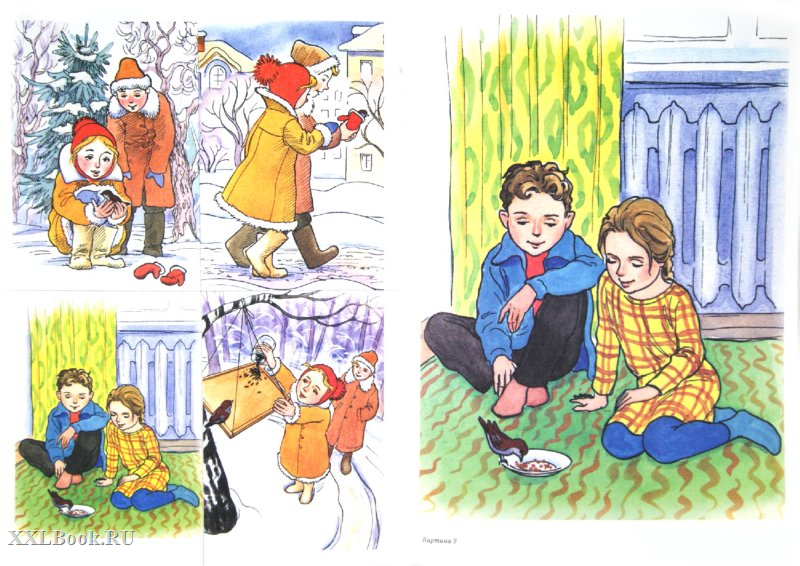 Игры на развитие воображения
Игра «Дорисуй»
Цель: развить воображение, развить способность создавать образы на основе схематического изображения, тонкую моторику рук.
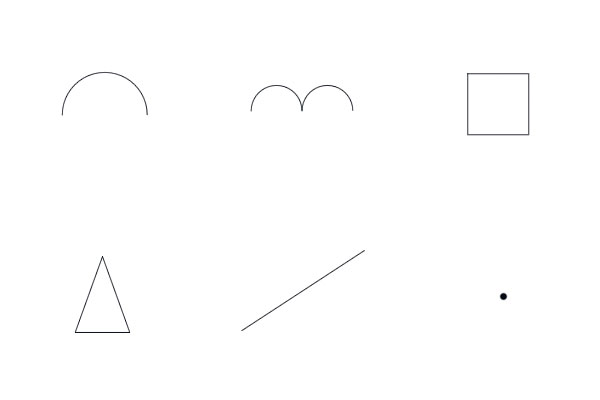 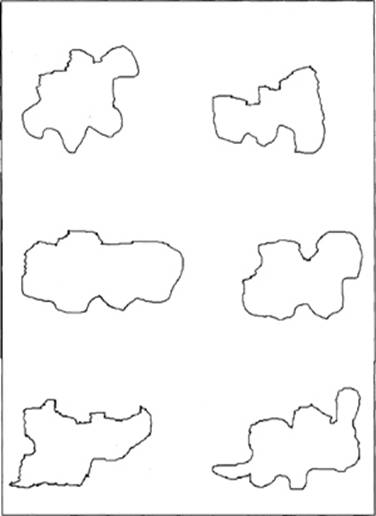 Игры на развитие памяти
Игра «Разрезные картинки»
Цель: развить и закрепить умение воспроизводить целостный образ предмета, наглядно-образное и наглядно-действенное мышление ребенка; умение действовать по образцу.
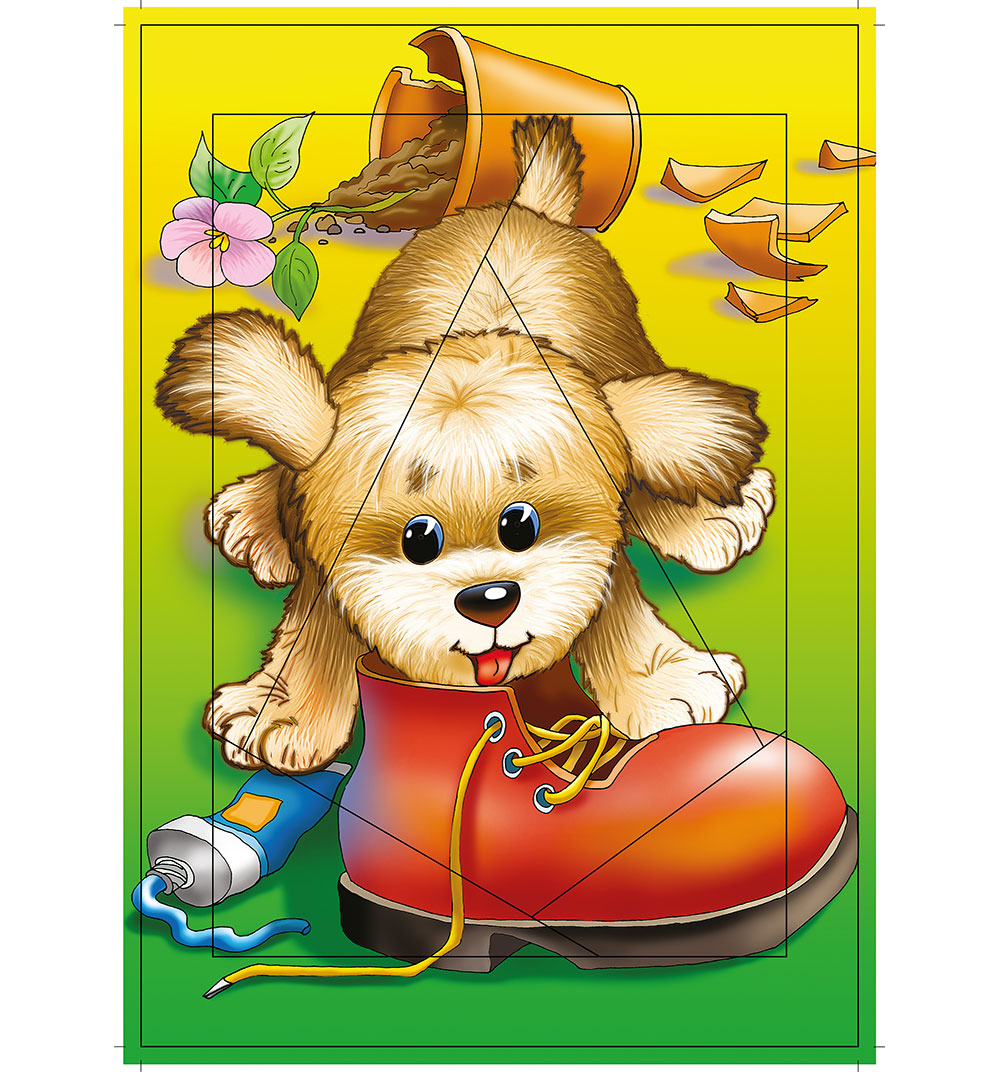 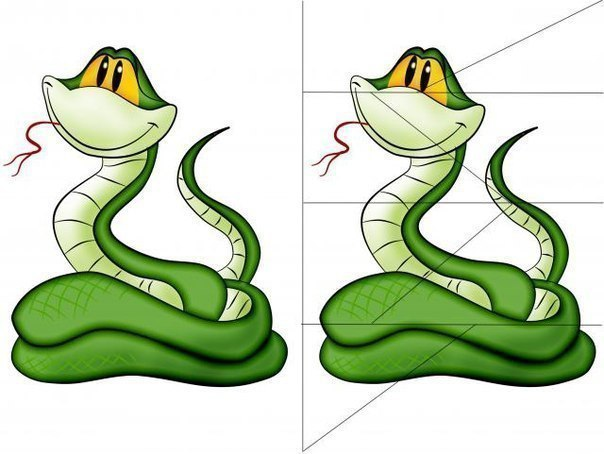 Игры на развитие памяти
Игра «Запомни-назови»
Цель: развить зрительную память, внимание, наблюдательность, умение анализировать и обобщать, обогащать активный словарный запас.
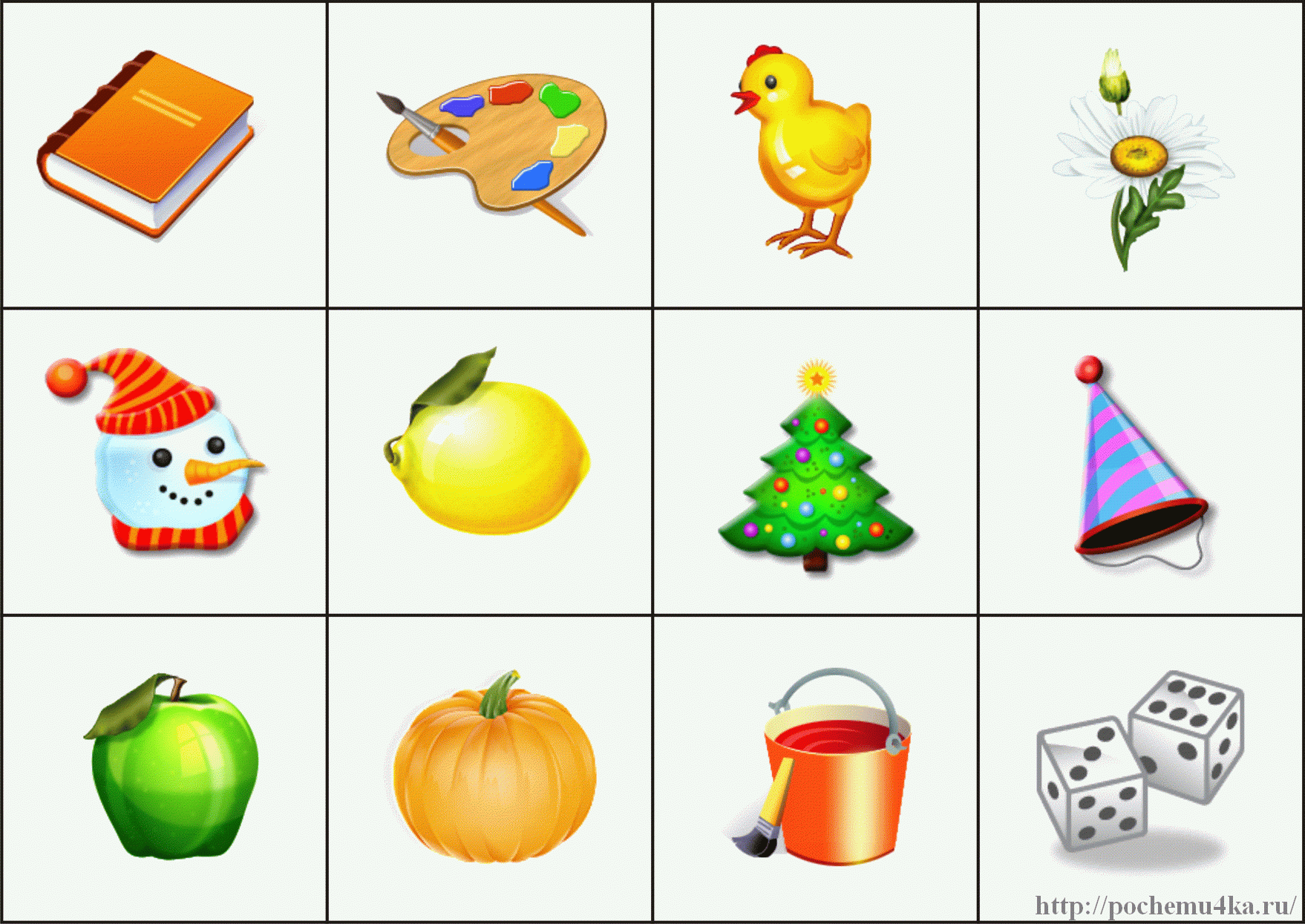 Развитие психомоторных действий
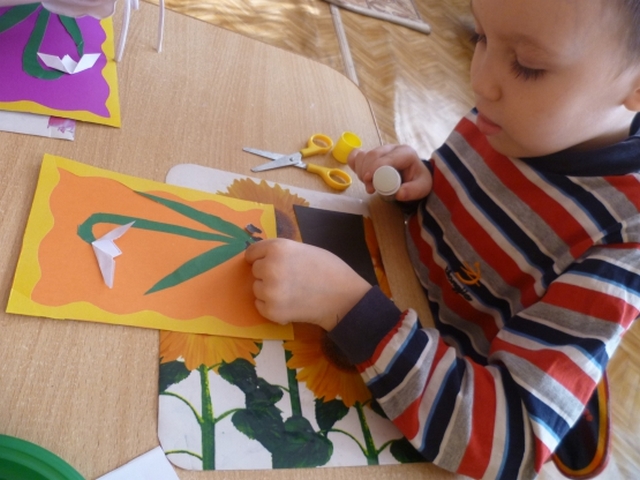 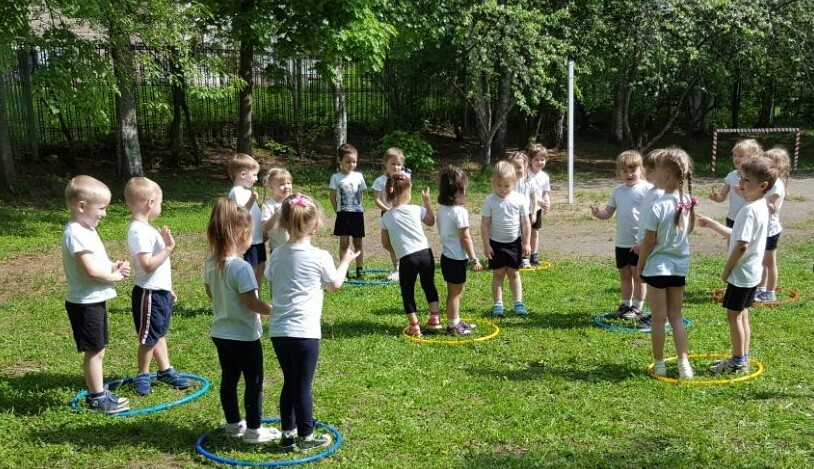 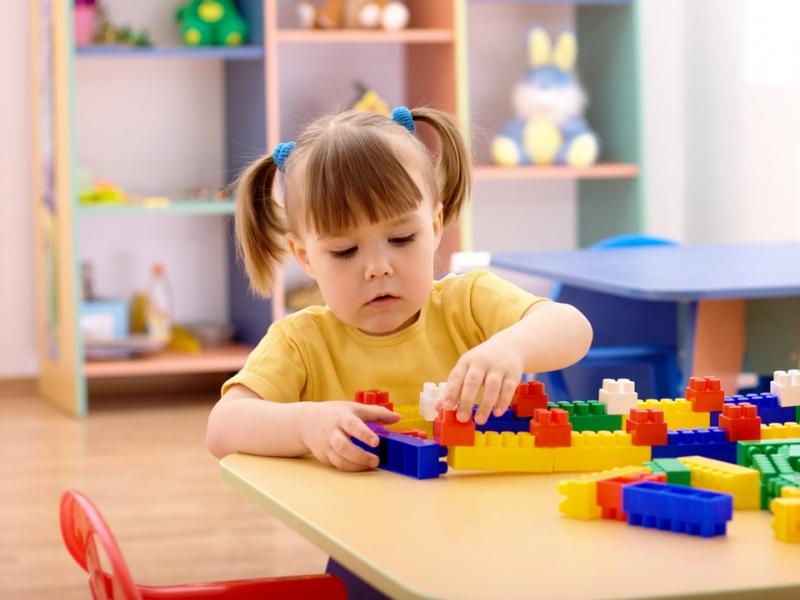 Развитие психомоторных действий
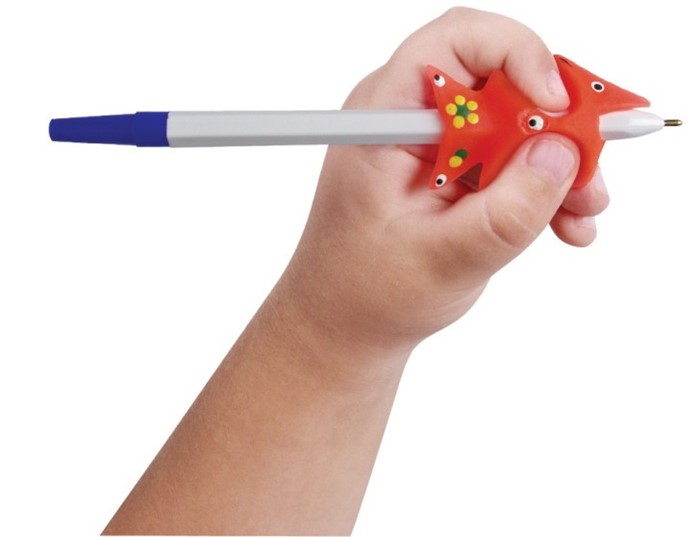 Развитие психомоторных действий
Игра «Графический диктант»
Цель: развить и закрепить пространственные представления, зрительно-пространственное восприятие, мелкую моторику пальцев рук, умение следовать инструкции, активизировать слуховое восприятие и память.
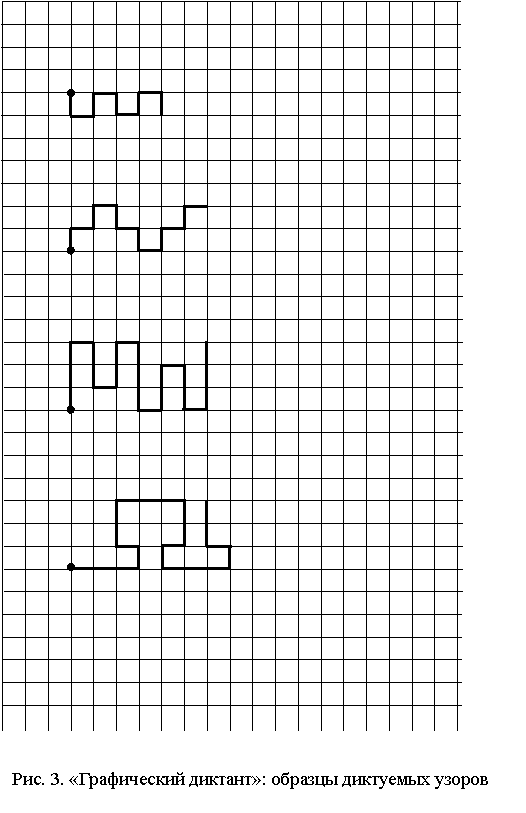 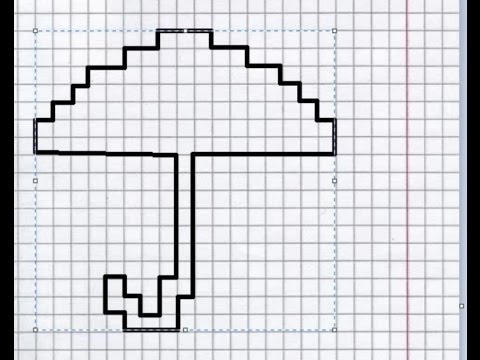 Развитие психомоторных действий
Игры «Продолжи рисунок», «Дорисуй по точкам»
Цель: развить мелкую моторику рук, координационные действия
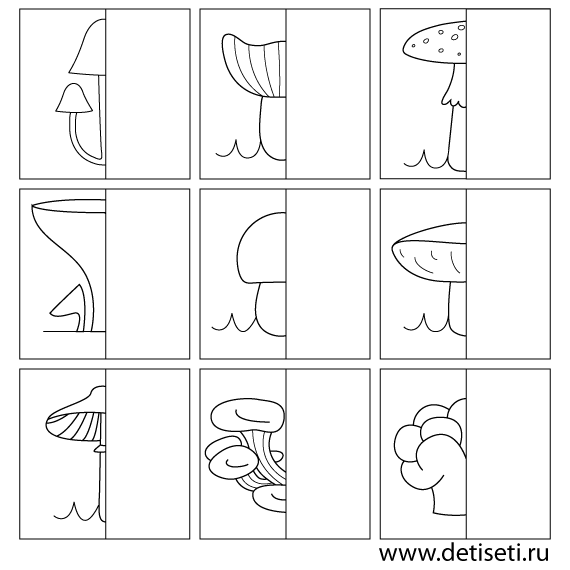 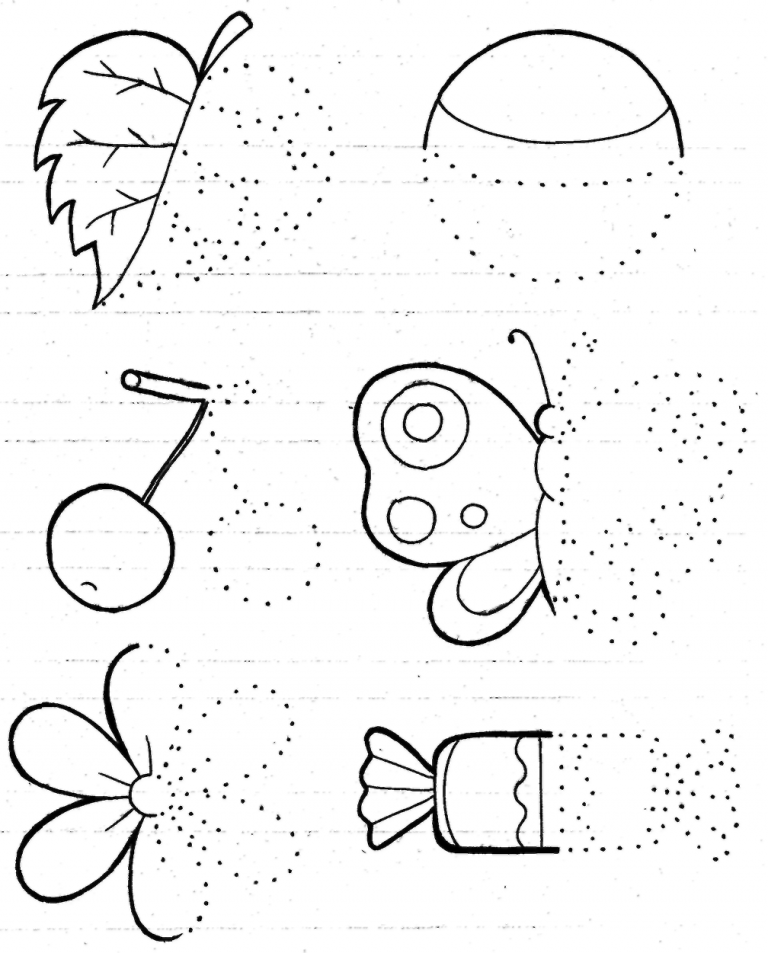 Мотивационный компонент
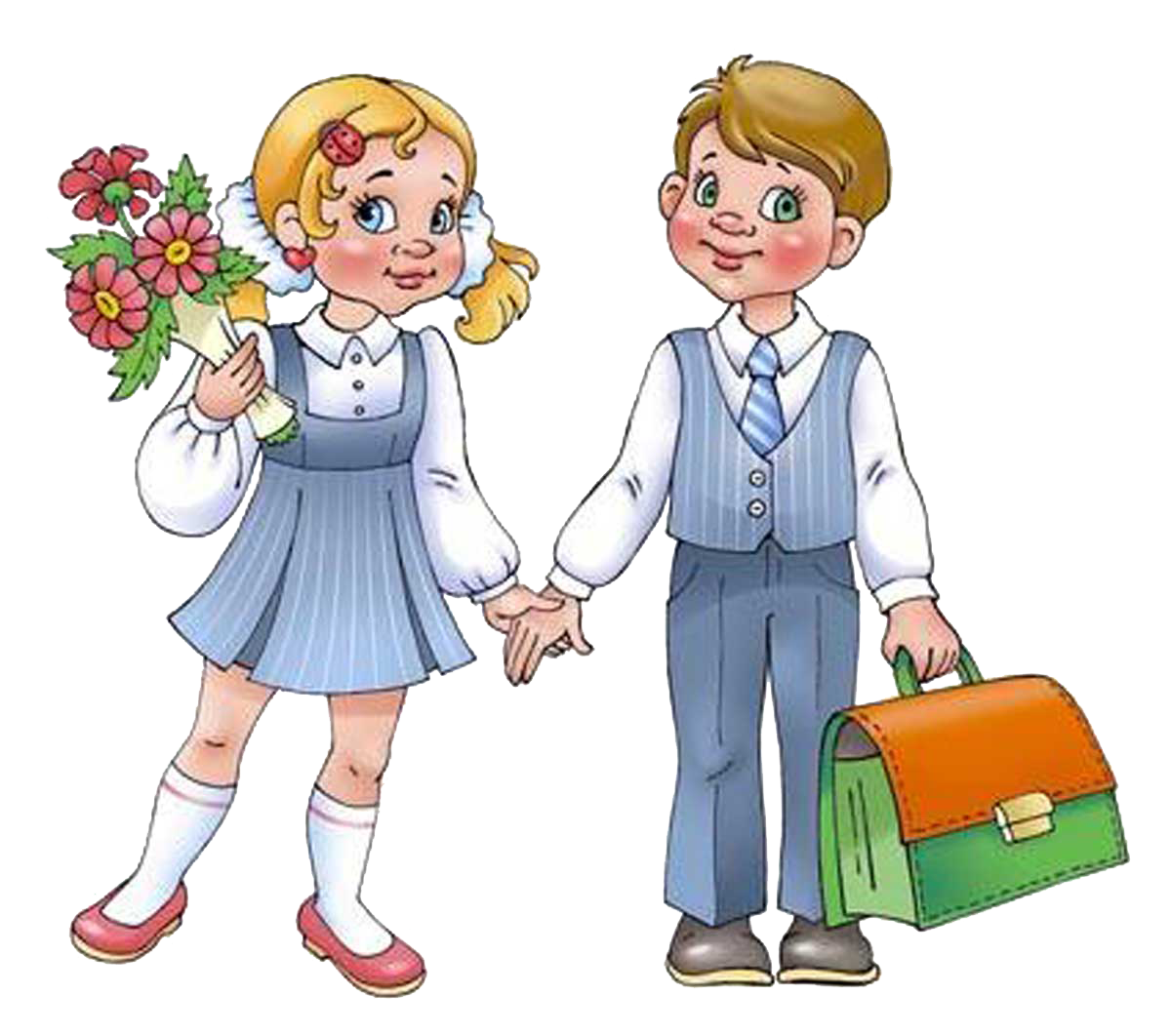